Villámvédelem a repülés földi és légi objektumaiban
Dr. Király László és Szukfiel Gergely
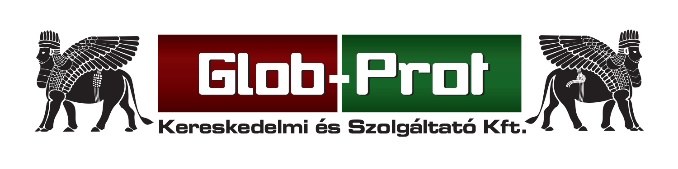 2017. 11. 24.
Előadók:
Dr. Király László okl. villamosmérnök, a hadtudomány kandidátusa
Szukfiel Gergely villamosmérnök, Glob-Prot Kft üzletág igazgató
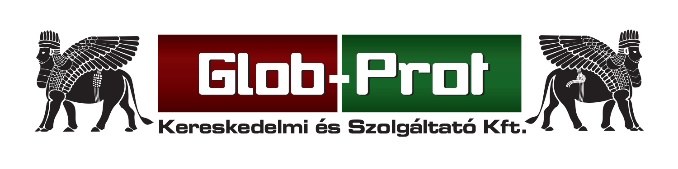 2017. 11. 24.
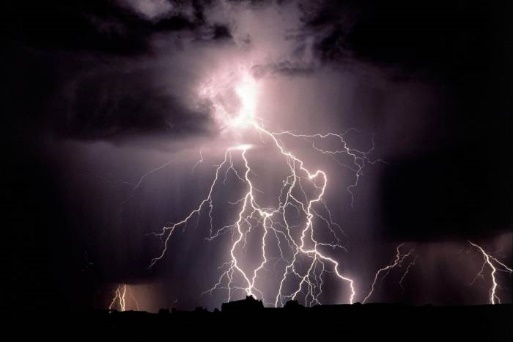 Sok van mi csodálatos, 
De a….
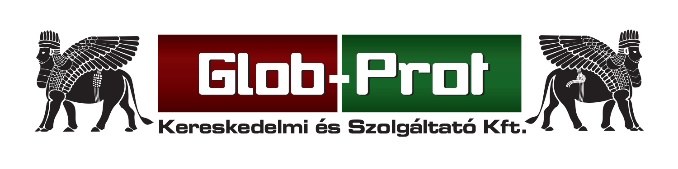 2017. 11. 24.
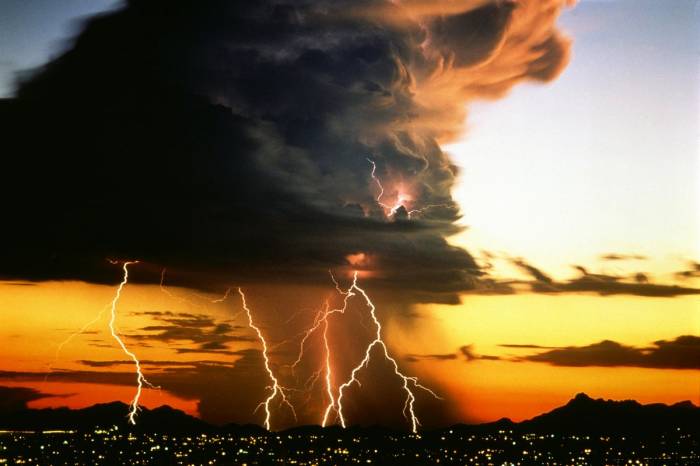 „Safir” program 1999
Szonda Sándor, MVM Rt. és az OMSZ publikációjából származó mérési eredmények

Villámcsapások száma: 1 009 999 
Felhő-felhő kisülések száma: 827 432 
Felhő-föld kisülések száma: 182 567 
Pozitív felhő-föld villámok száma: 18 128 
Átlagos áram csúcsérték: 25 kA 
Maximális áram csúcsérték: 623 kA 
Negatív felhő-föld villámok száma: 164 439 
Átlagos áram csúcsérték: 40 kA 
Maximális áram csúcsérték: 590 kA 
Homlokidő átlagértéke: 6 µs 
Lefutás félértékidejének átlagértéke: 27 µs
Szabványvillám:
Villámáram: 100 kA
Hullámalak: 10/350 µs
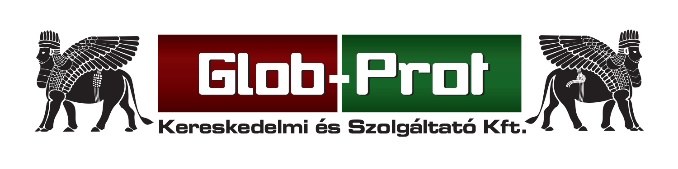 2017. 11. 24.
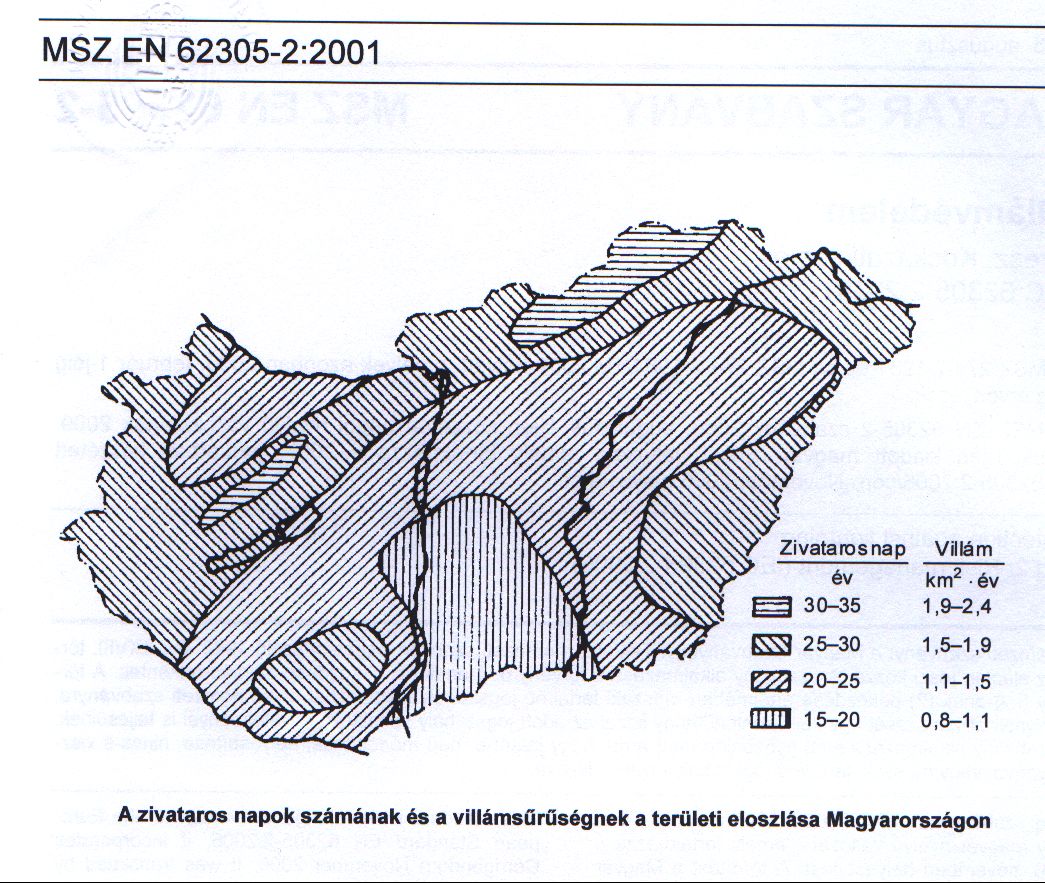 Villámsűrűség térkép
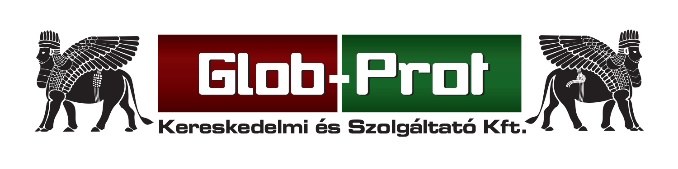 2017. 11. 24.
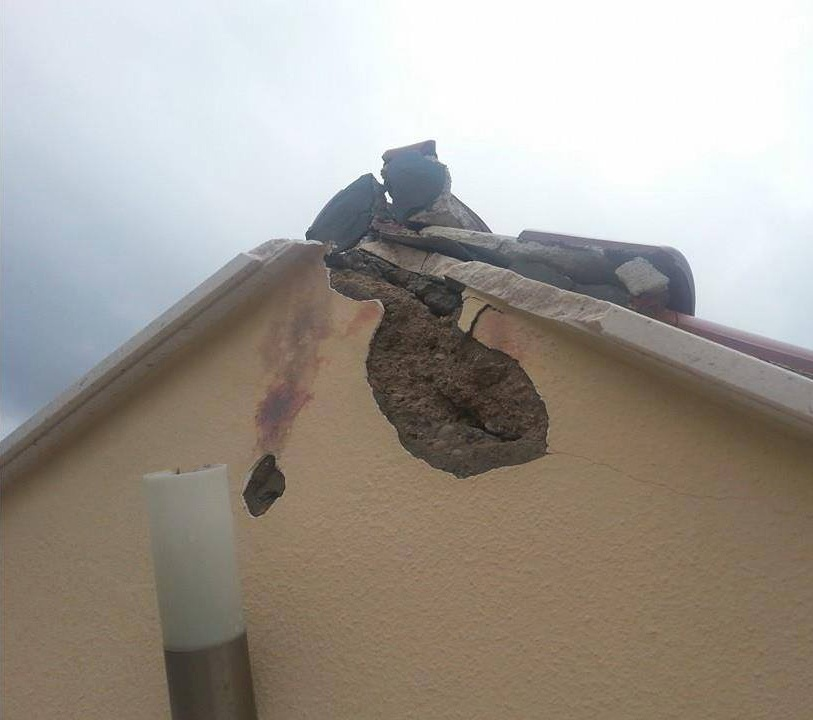 Villám okozta károk:
Mechanikai sérülés- többnyire törés, átlyukasztás
Tűzesetek- másodlagos hatás, kigyullad
Túlfeszültség által okozott károk- átütés- túlterhelés- hibás működés
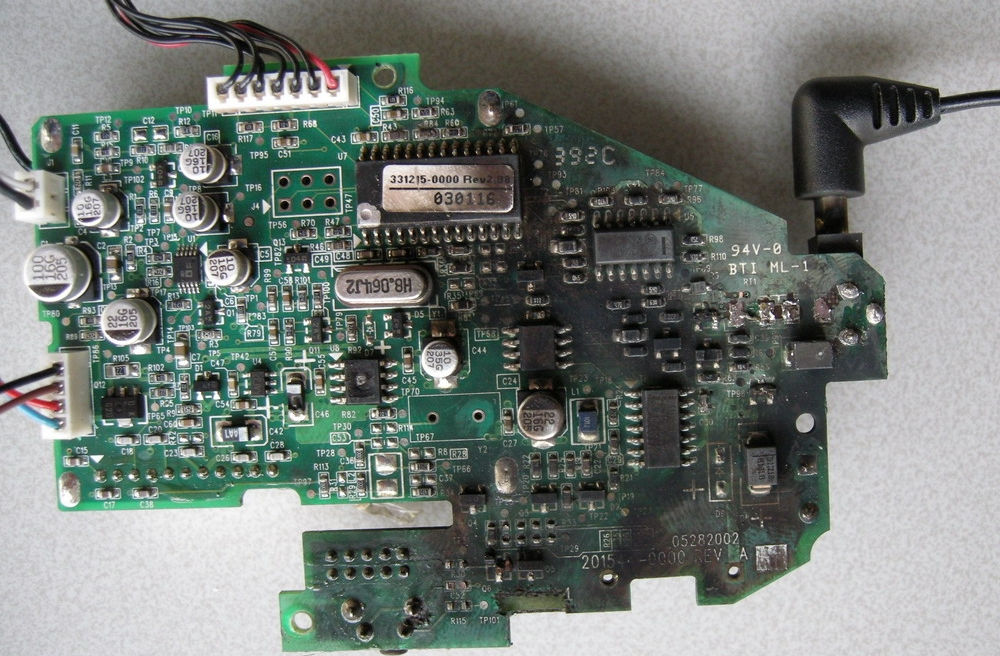 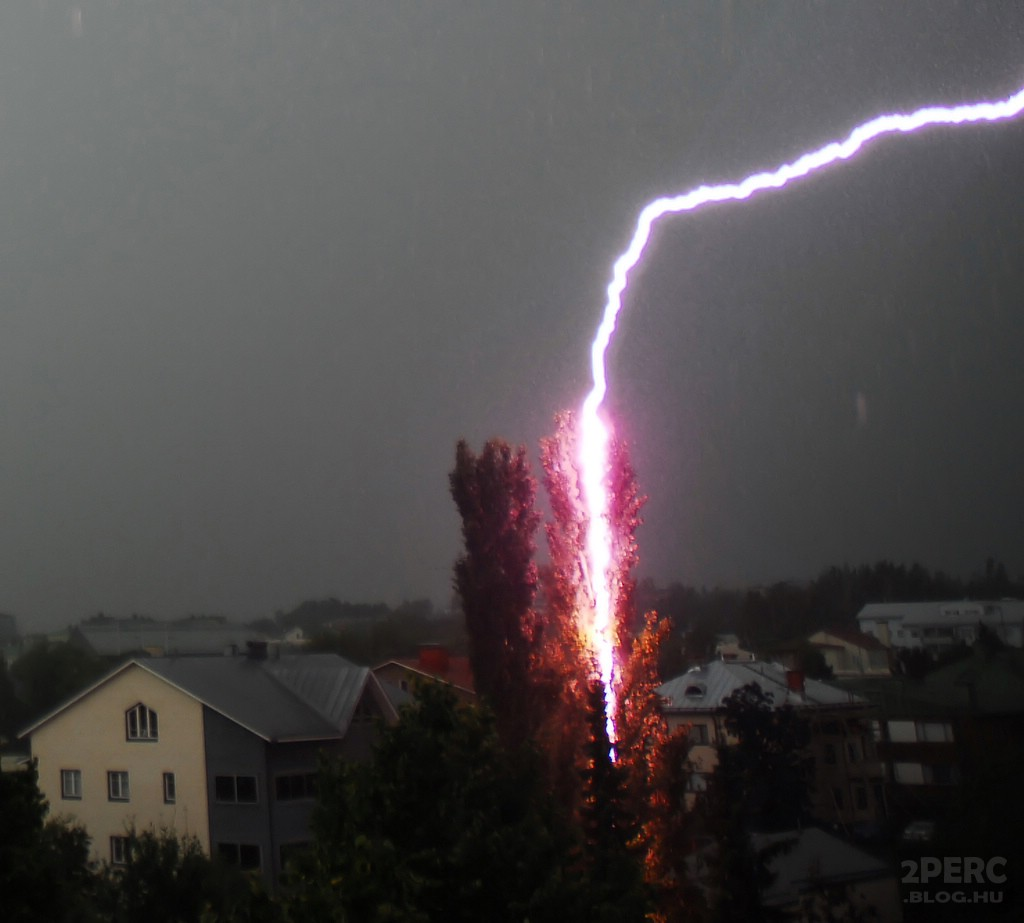 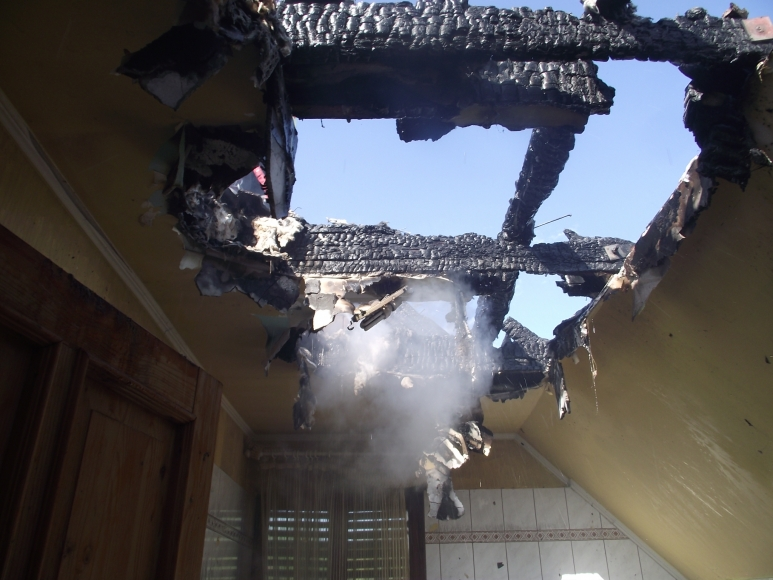 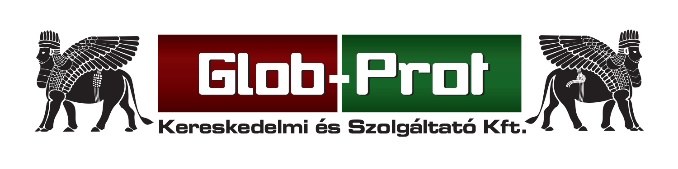 2017. 11. 24.
Fizikai alapok
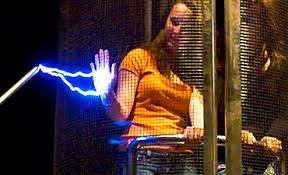 Faraday kalitka
Ohm törvény
Kirchhoff törvény
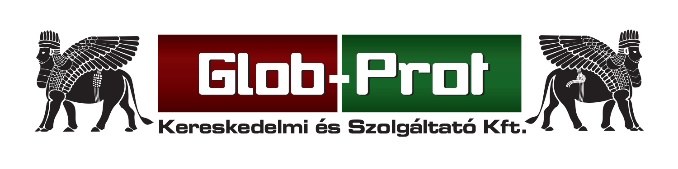 2017. 11. 24.
Repülő és földi objektumok
Repülő objektum:
Nincs földelése
Kiemelten fontos a súly
Földi objektumok:
Földeléssel rendelkezik
Nem számít a súlya
Potenciál kiegyenlítéssel kell operálni
Jó földelés, jó villámvédelem
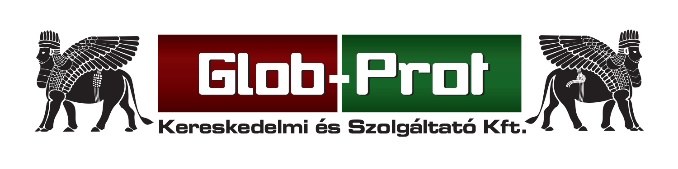 2017. 11. 24.
Földi objektumok villámvédelme
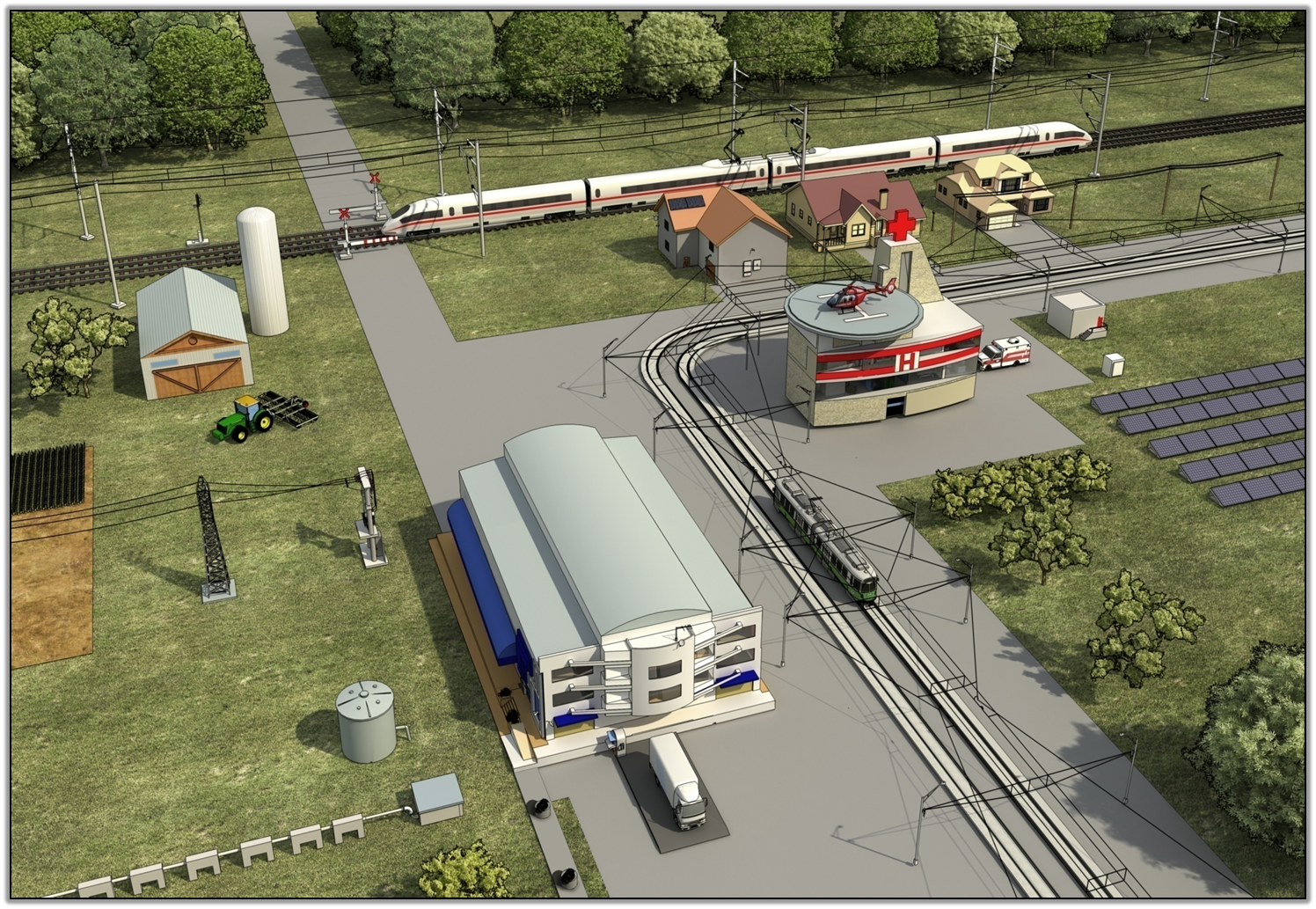 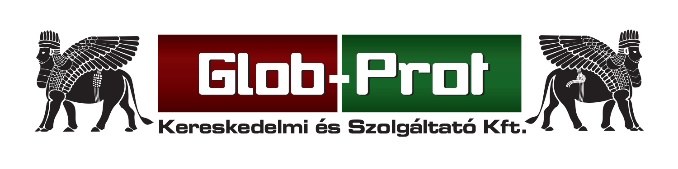 2017. 11. 24.
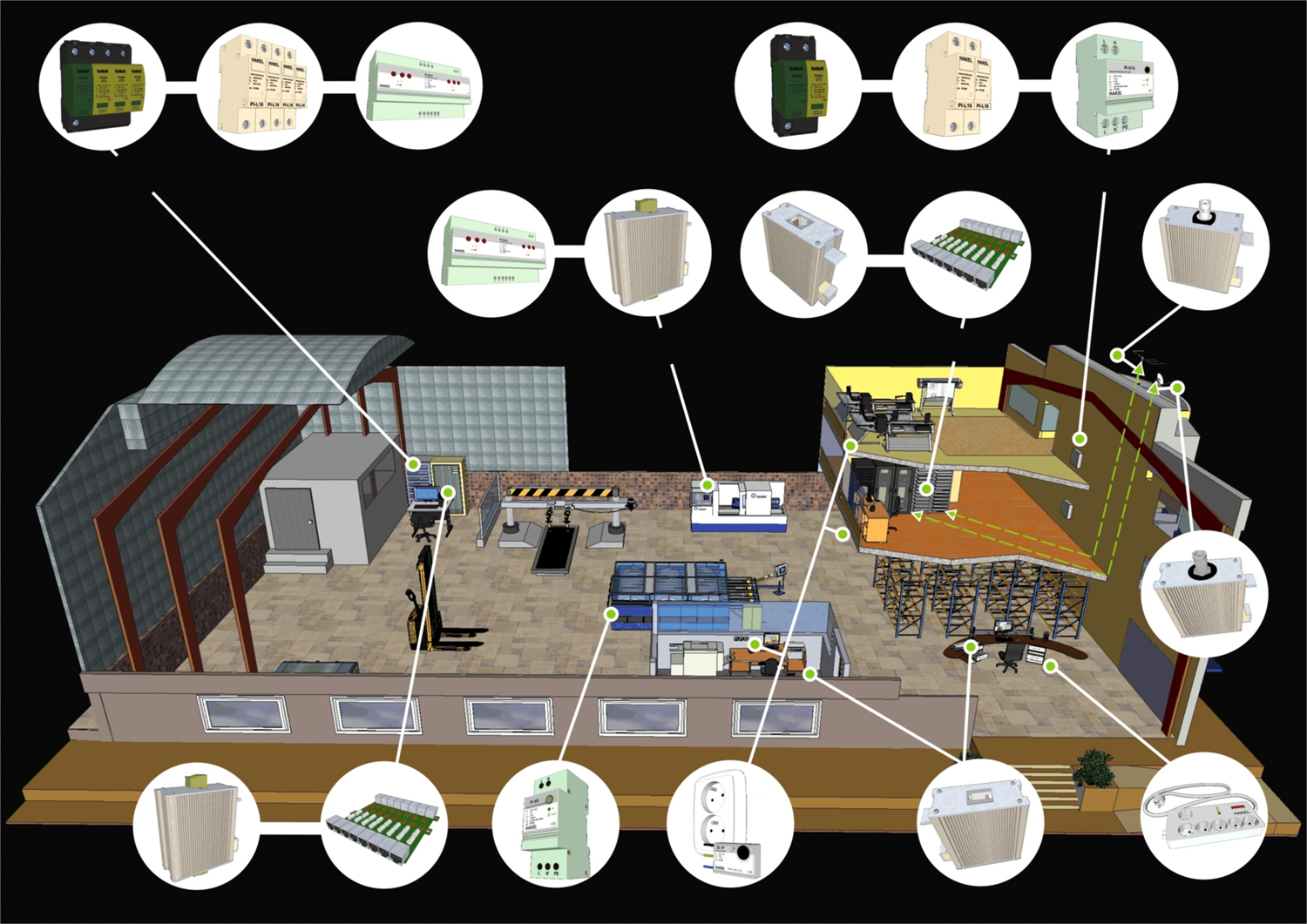 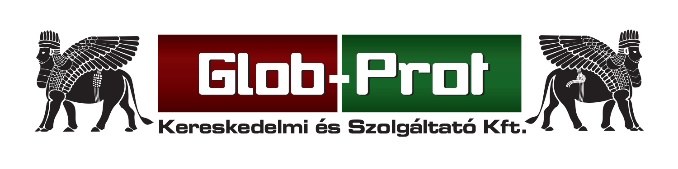 2017. 11. 24.
Tervezéstől az üzemeltetésig:
Szoros együttműködés a résztvevők között:
Eszközgyártók
Tervezők
Kivitelezők
Felülvizsgálók
Üzemeltetők
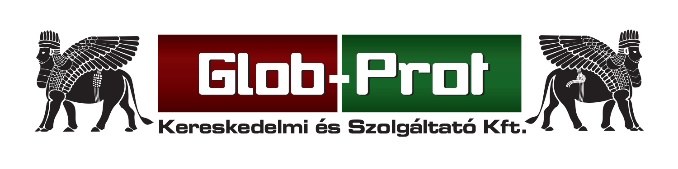 2017. 11. 24.
hakel
Túlfeszültség-védelmi eszközök forgalmazója:
Glob-Prot Kft.
tel. + fax: +36 1 339 8604
e-mail: globprot@globprot.hu
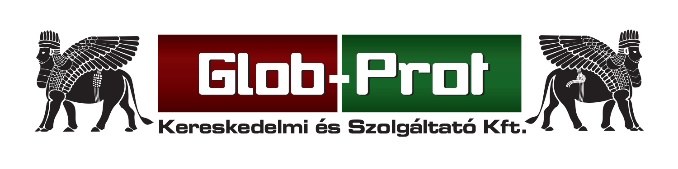 2017. 11. 24.